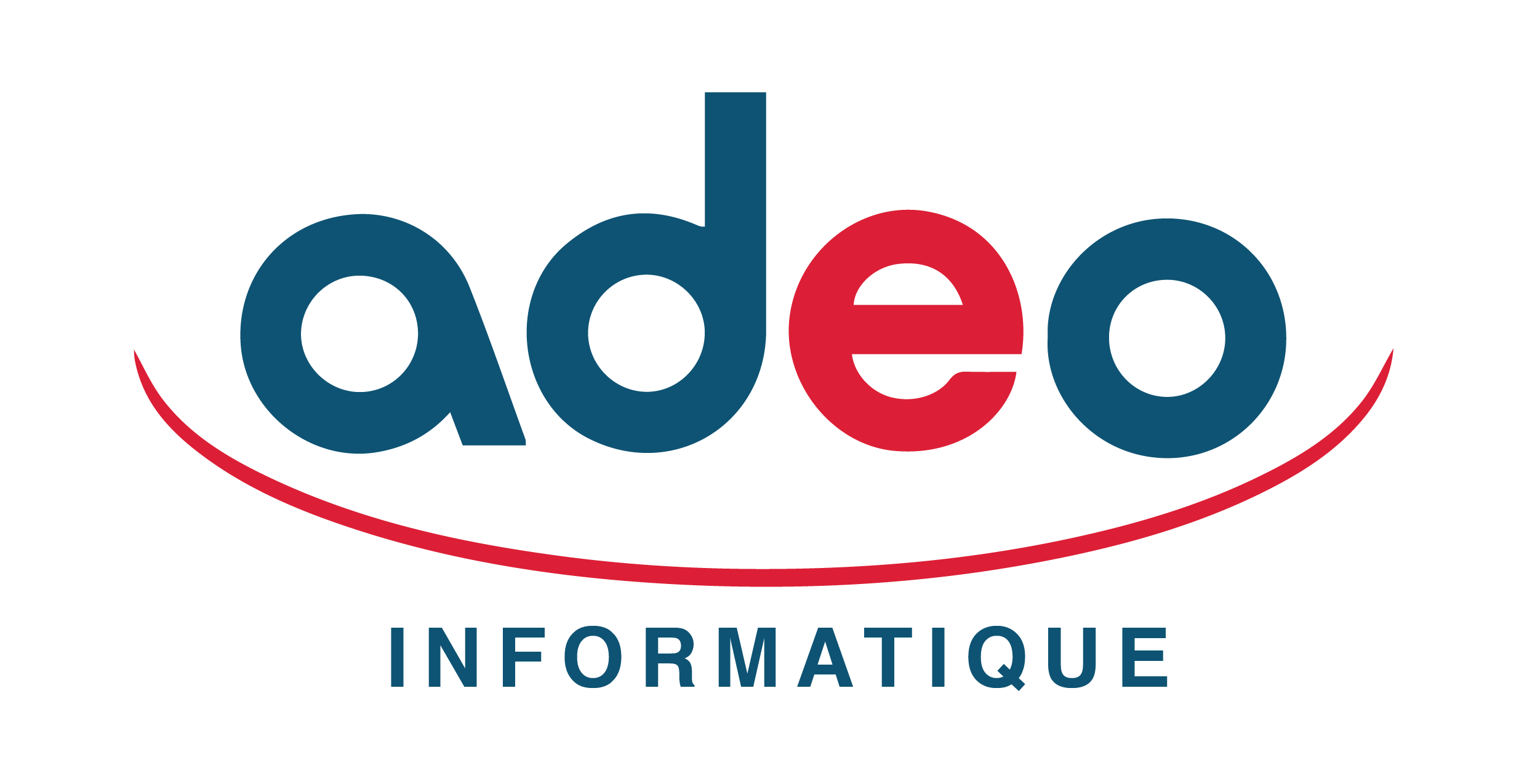 DÉROULÉ PÉDAGOGIQUE
PAIE
Bonne pratique de l’utilisation du logiciel
Durée : 1 jour
Horaires : selon inscription
Tarif : Formation sur mesure, nous consulter
Nombre de stagiaires : à définir

Objectifs : 
Permettre au stagiaire à l’issue de la formation d’être capable d’utiliser correctement le logiciel de paie

Public :
Utilisateur courant du produit

Niveau requis : 
Bonne connaissance comptables
Bonne connaissance des techniques de paie

Lieu du stage :
Site client ou téléformation

Moyens pédagogiques :
Mise en place de cas pratiques, explications et démonstrations sur des cas concrets par le formateur.
Fourniture d’un support de formation et paramétrage.
Selon les cas mise en place en réel sur le dossier du client.

Modalité de suivi :
Feuille de présence.
Evaluations sur mise en pratique et situation réelle.
Contact avec le formateur via ADEO assistance.

Délai d’accès: 
2 jours à 2 mois selon financement
1 – Fonctions de base
   -  Bien remplir la fiche salarié
   -  Saisie mensuelle
   -  Saisie des arrêts de travail
   -  Saisie des absences
   -  Les entrées / Sorties
   -  Contrôle des DUCS 
   -  Générer et contrôler la DSN 

2 – Fonctions avancées
   -  Changement de profil d’un salarié
   -  Cas particulier du brut négatif
   -  Régularisation du taux PAS 
   
3 – Q/R
Page 1/1
Satisfaction clients :                      (4,97/5,00)
ADEO Informatique / Département Ingénierie –Formation
Programme de stage Sage 100       Bonne pratique Paie
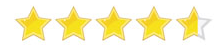